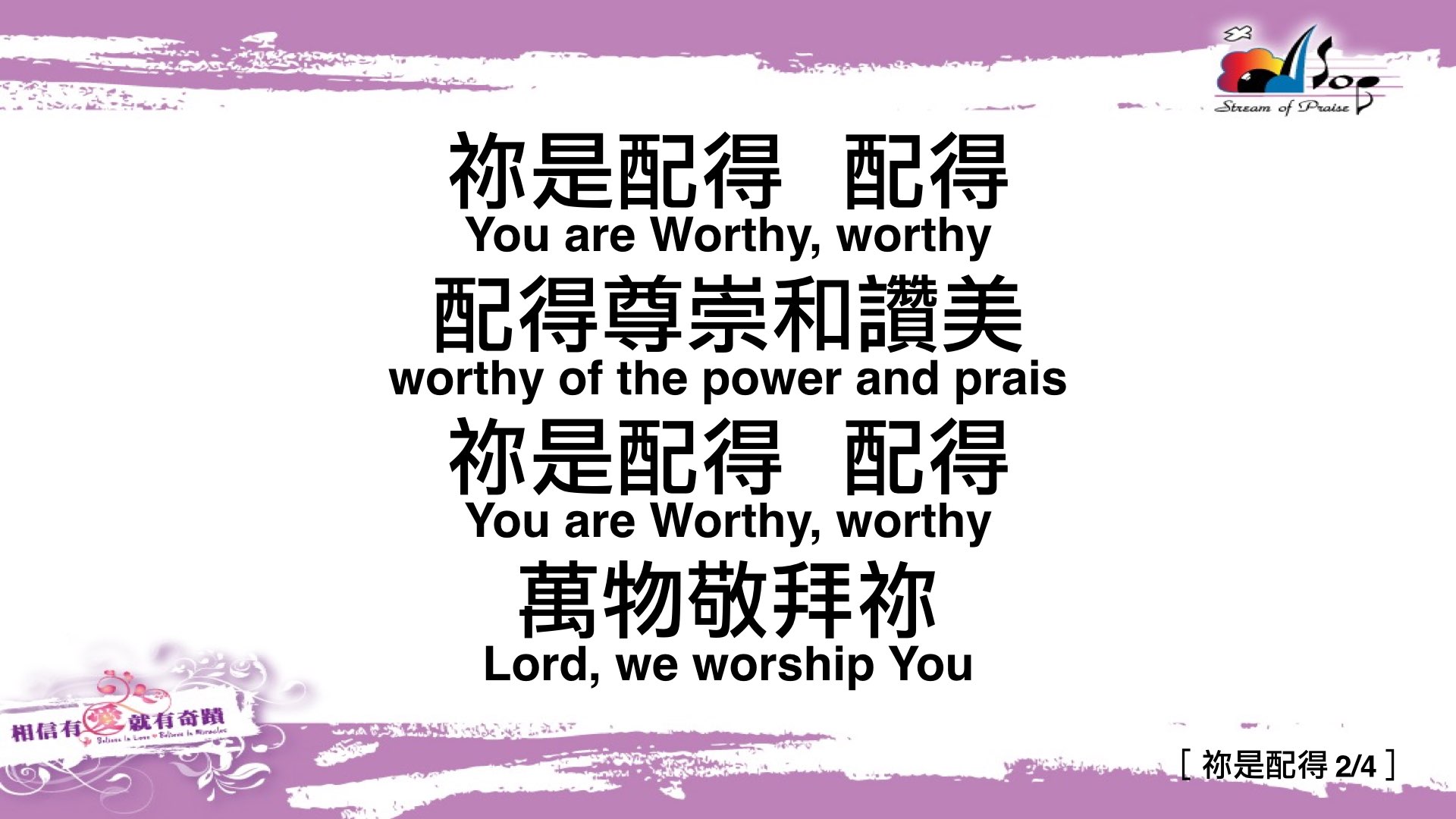 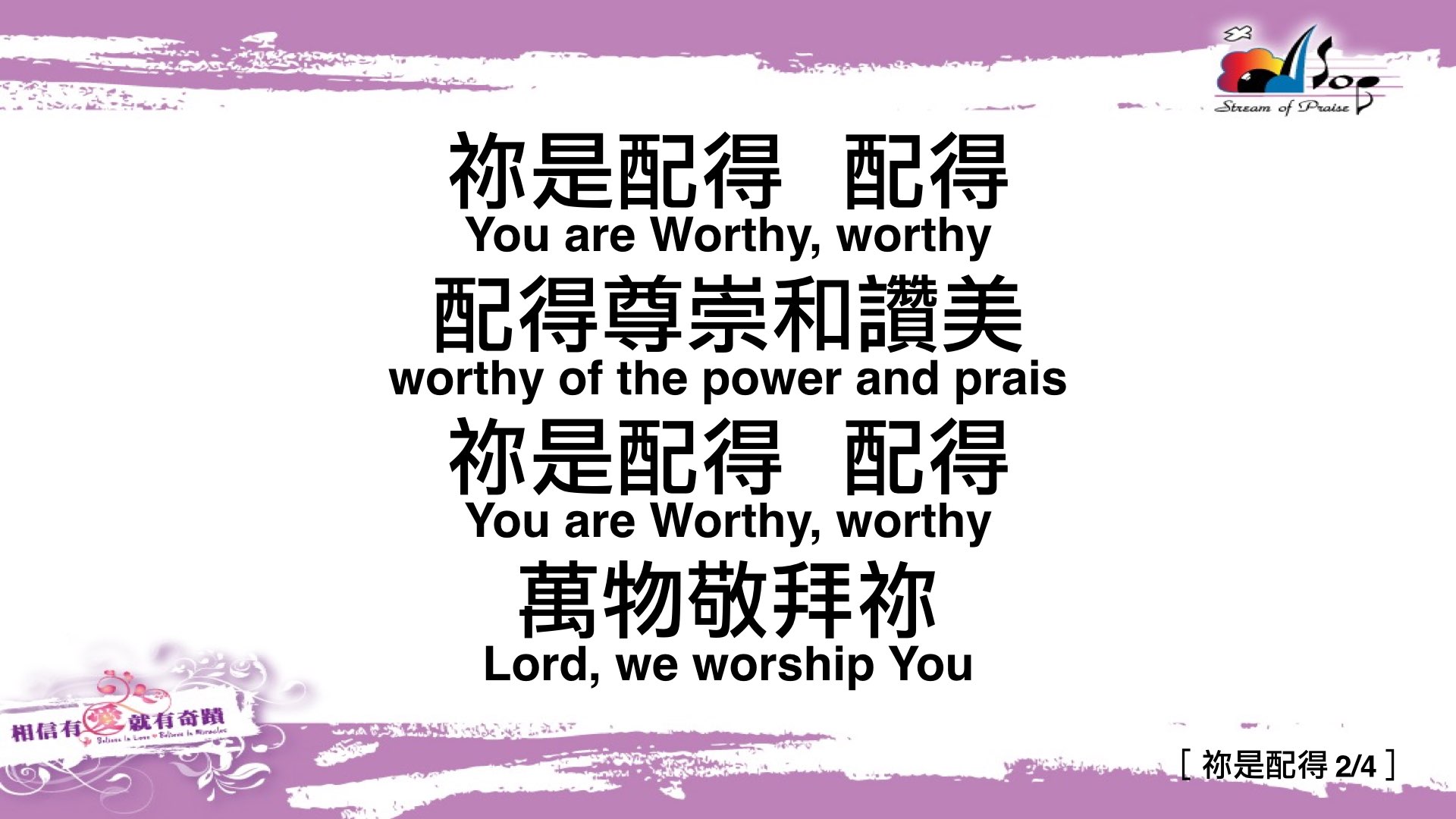 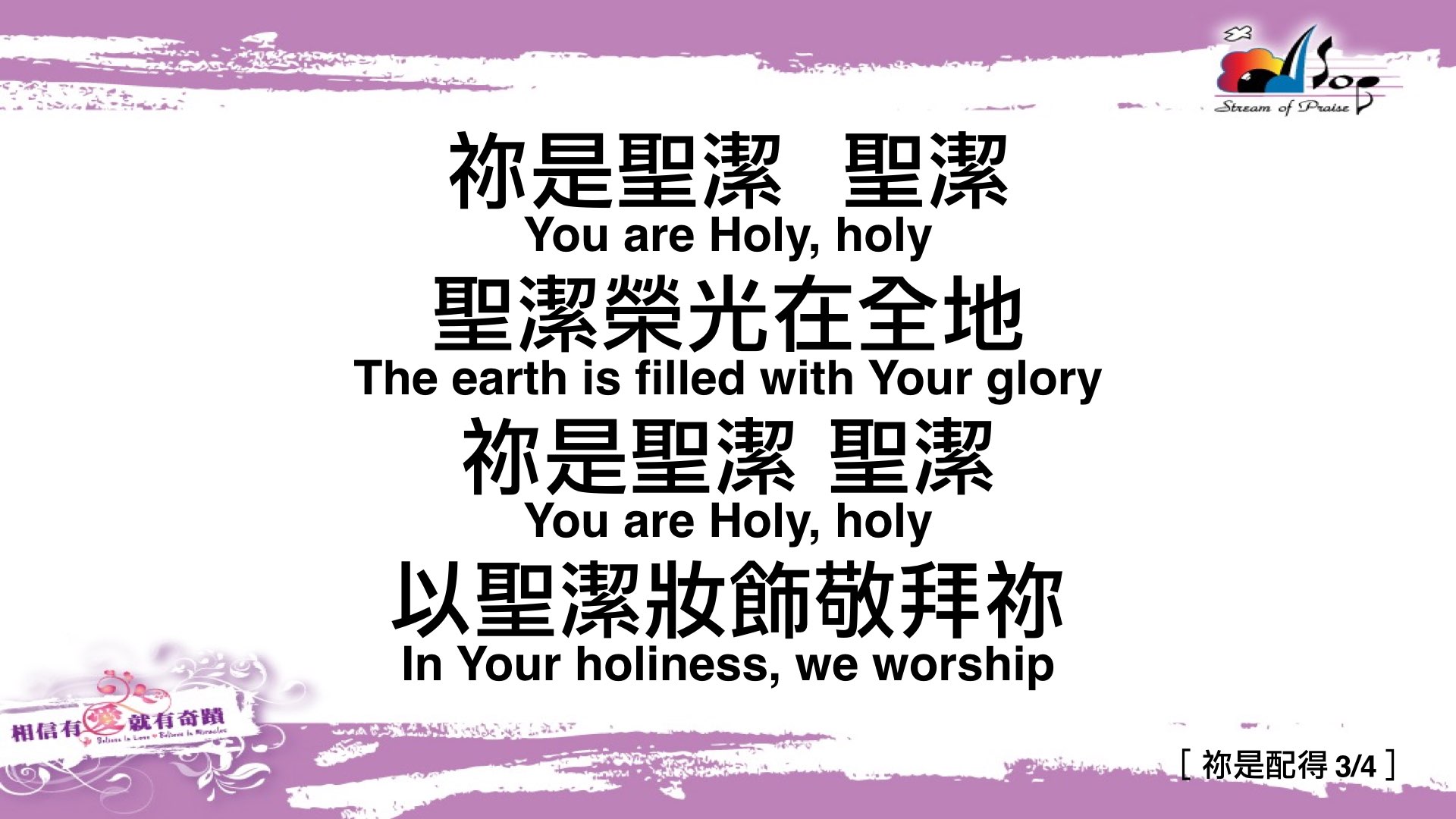 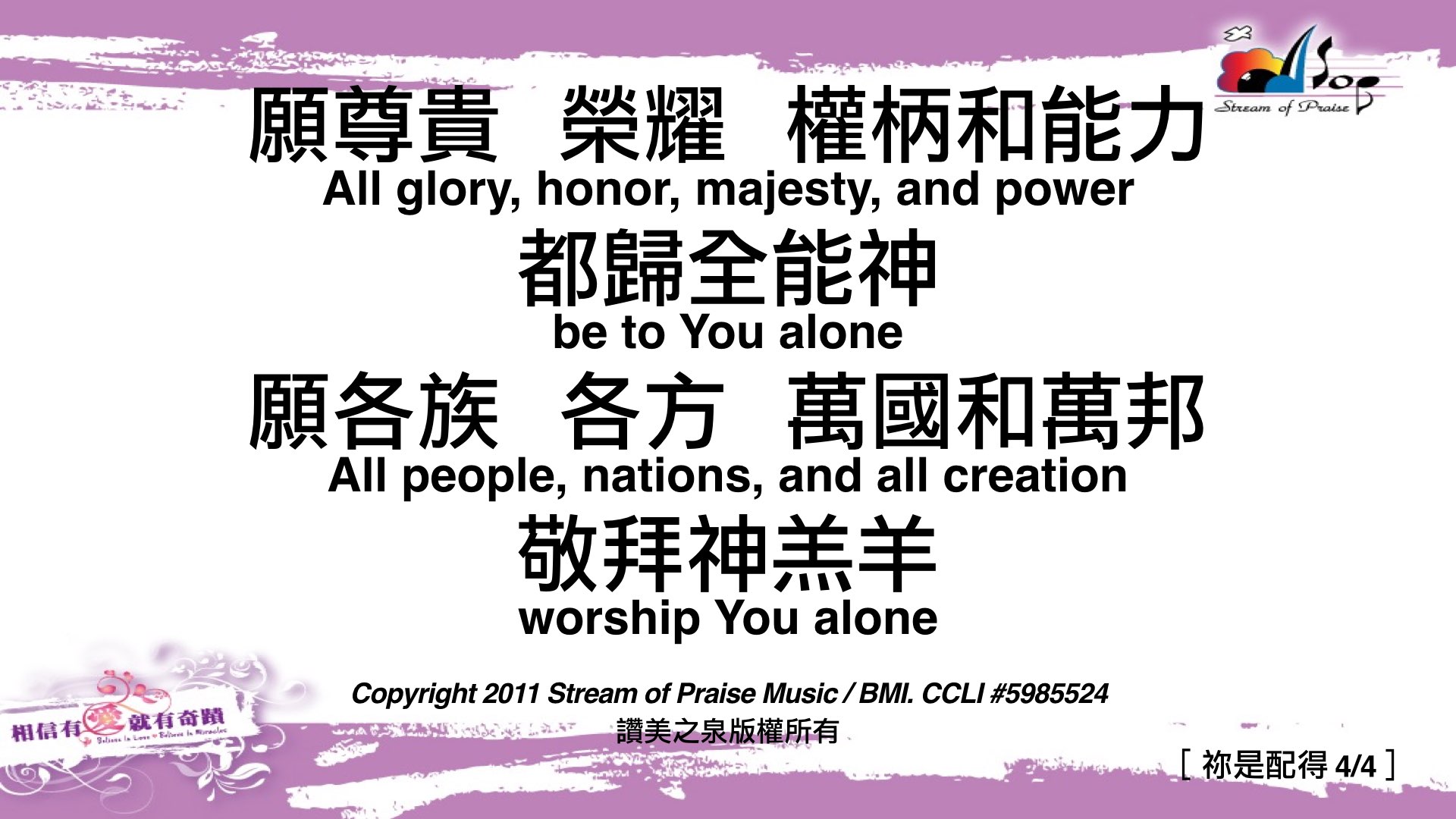 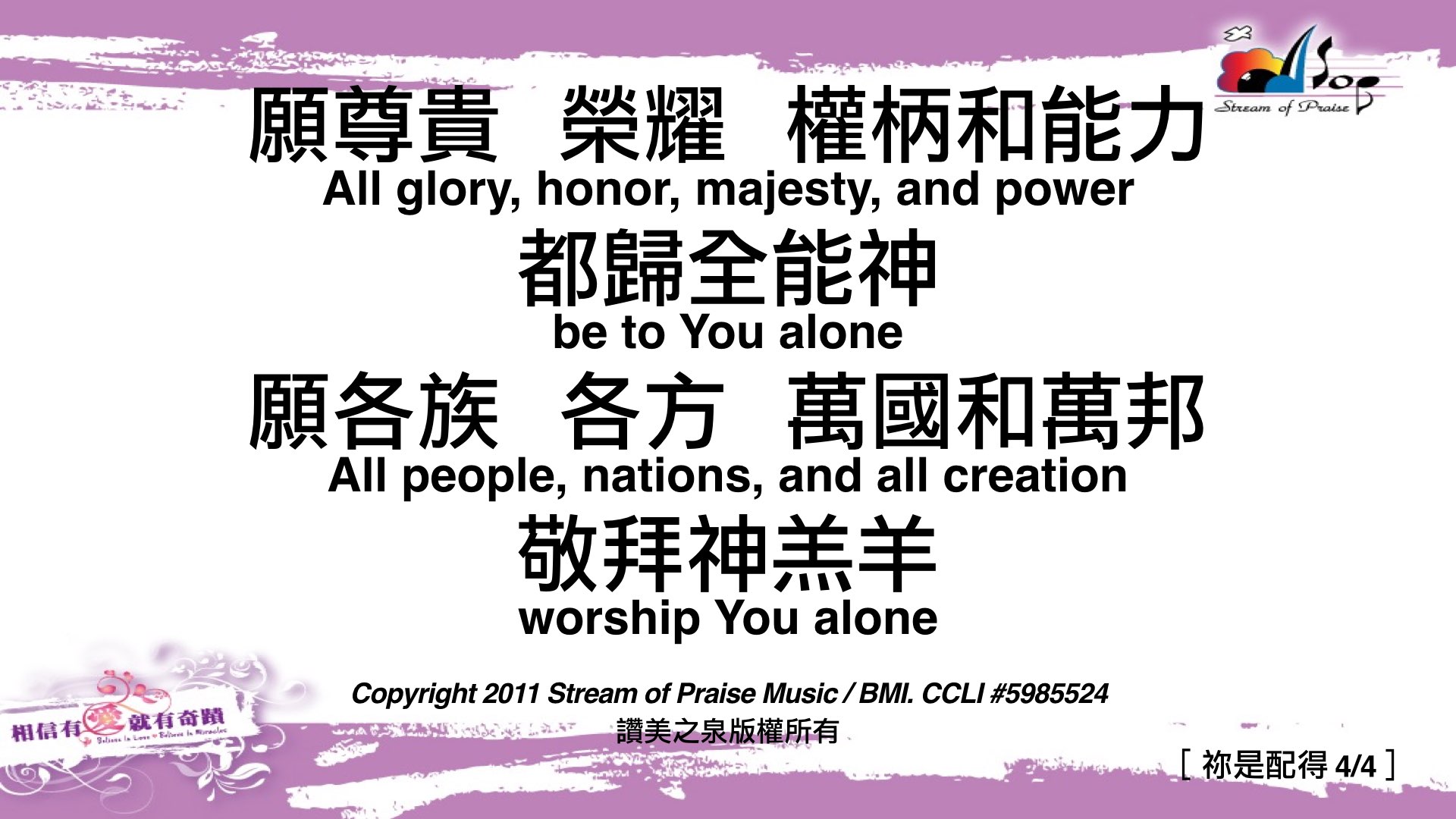 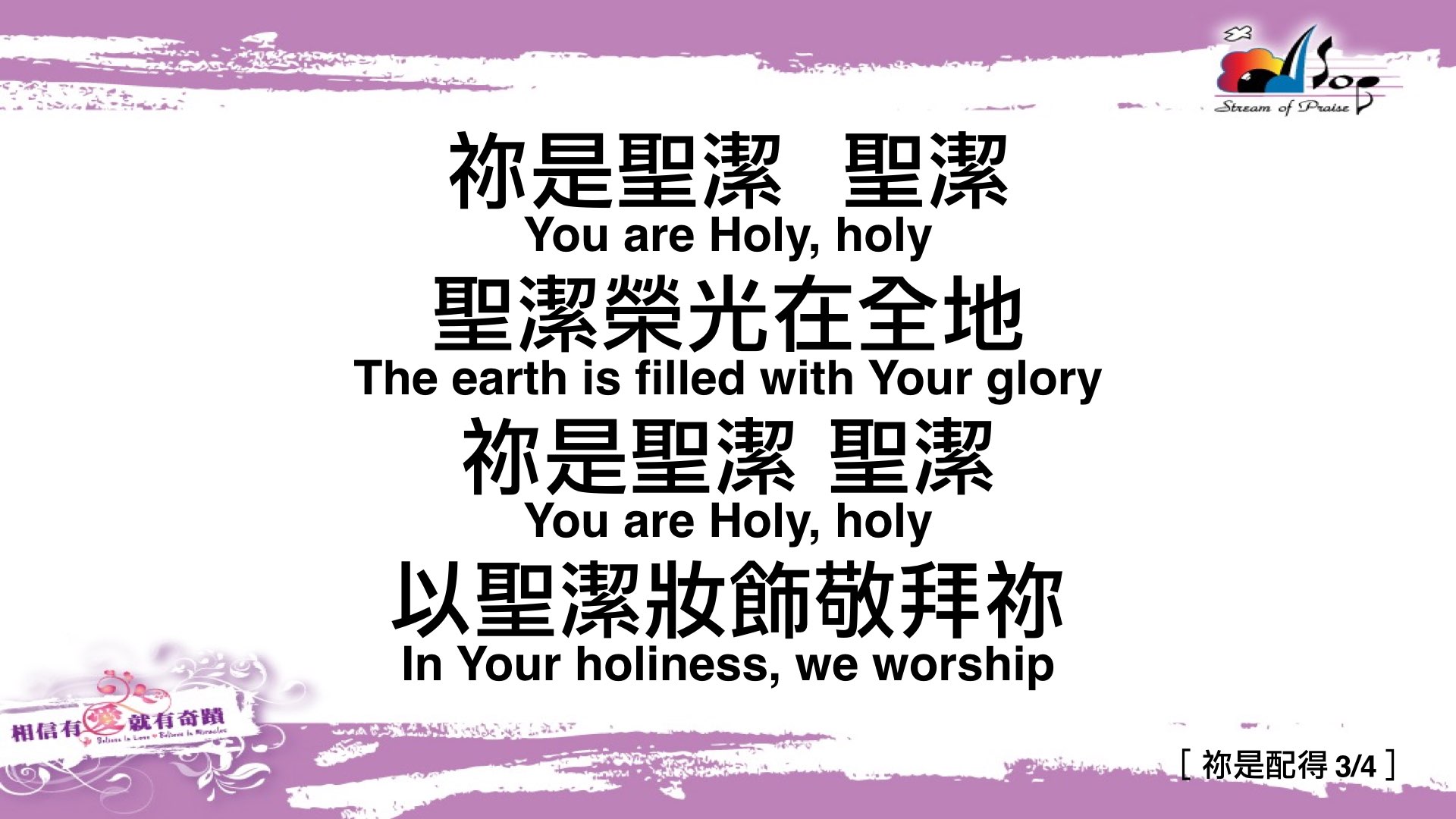 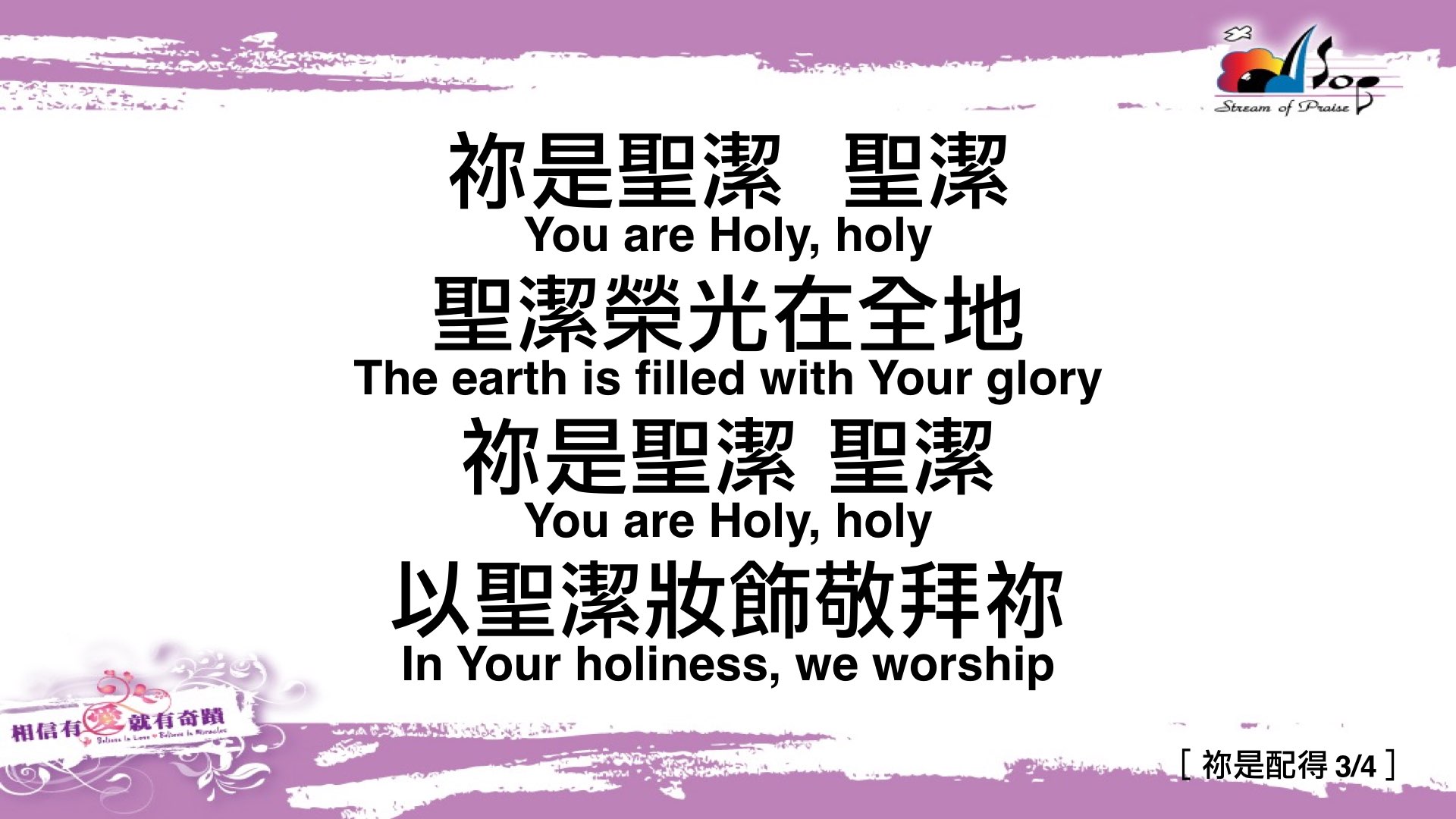 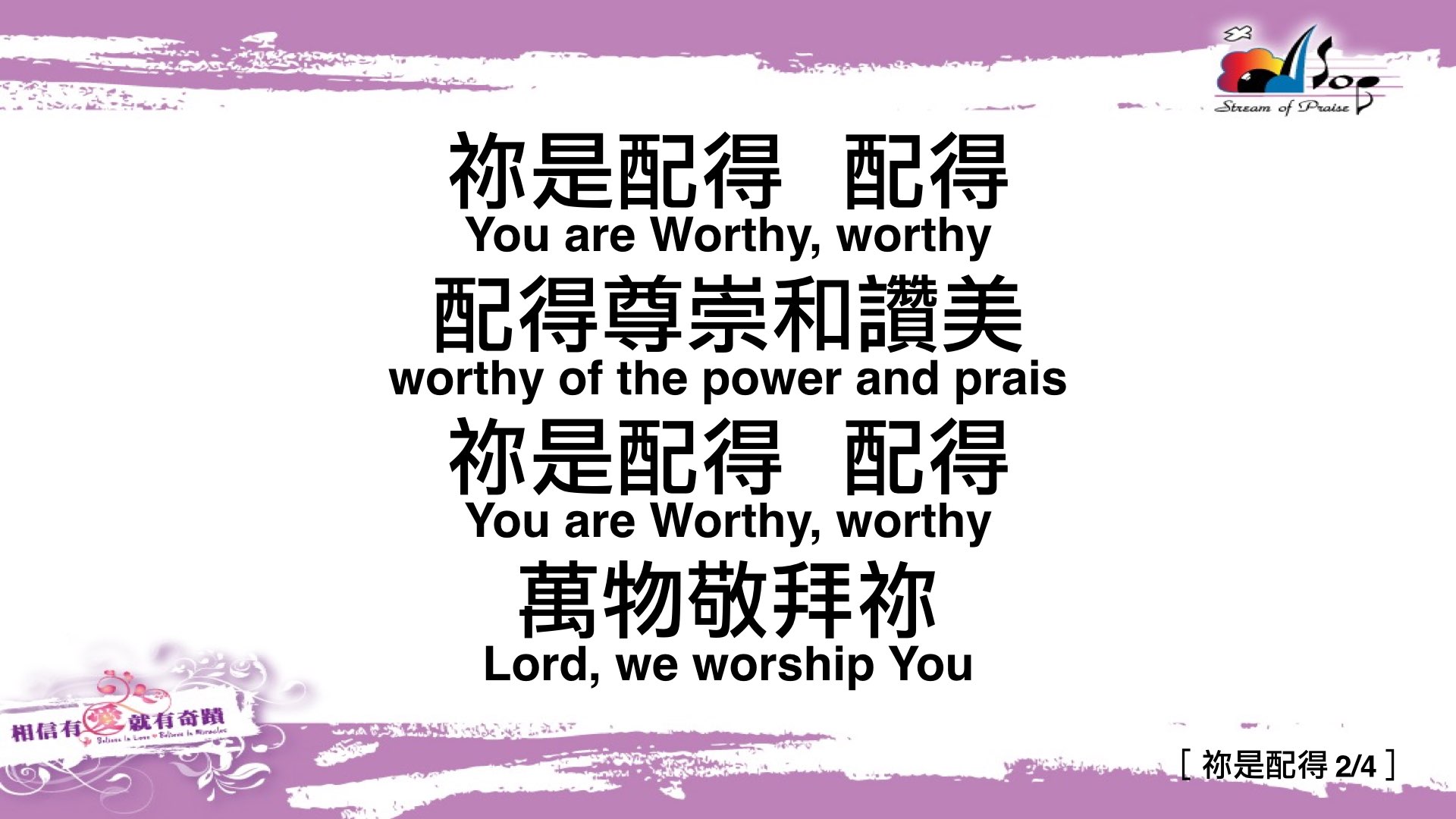 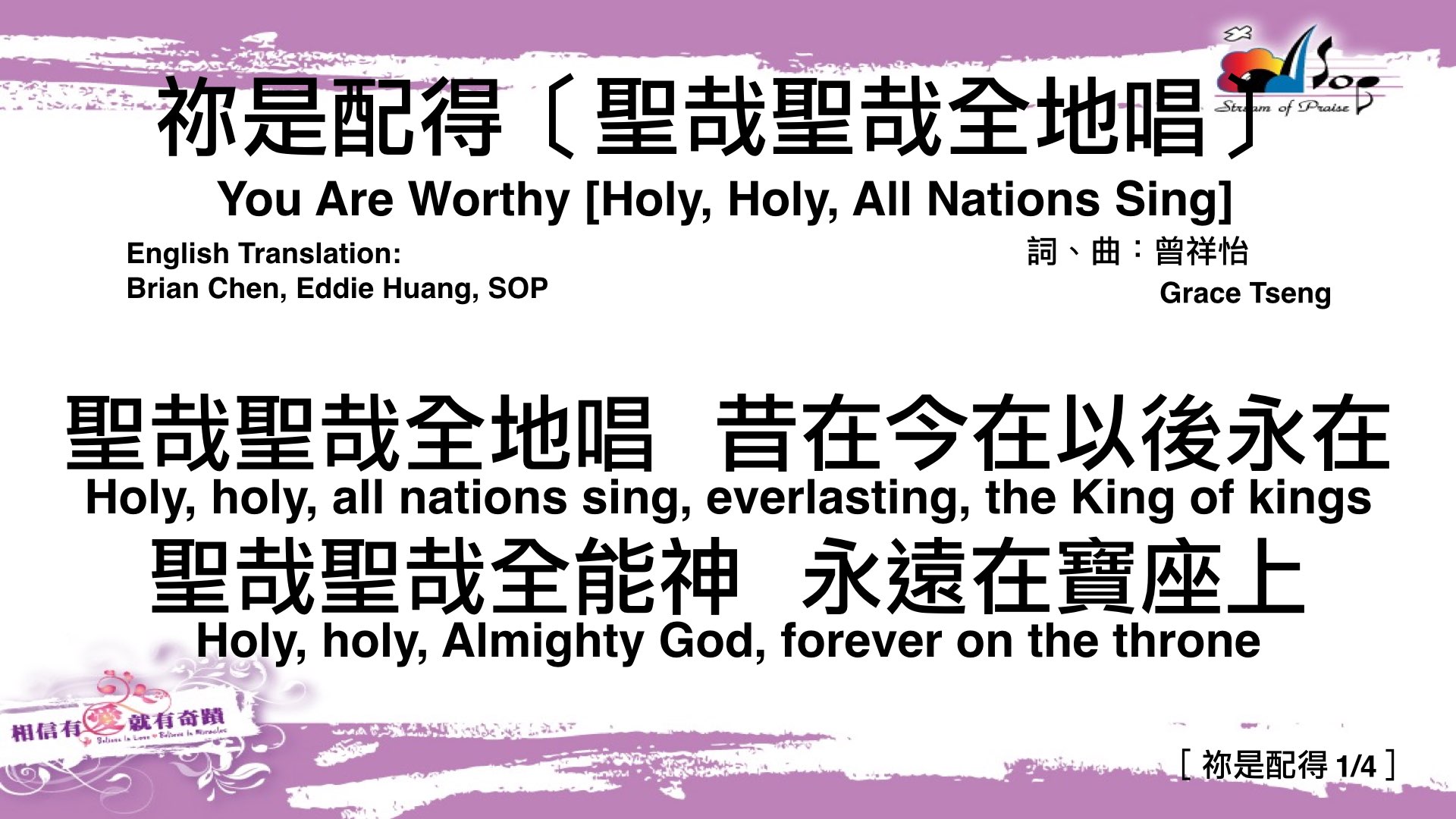 (x3)